Employee Referrals Made Easy
powered by
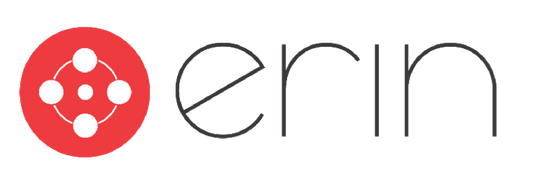 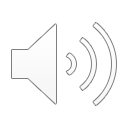 Simply visit the app store, click "install," and follow the prompts.
Download and Install the App
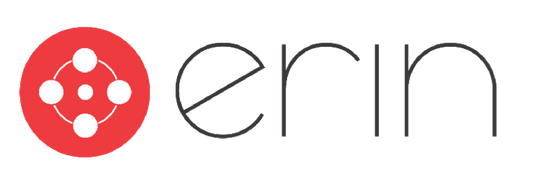 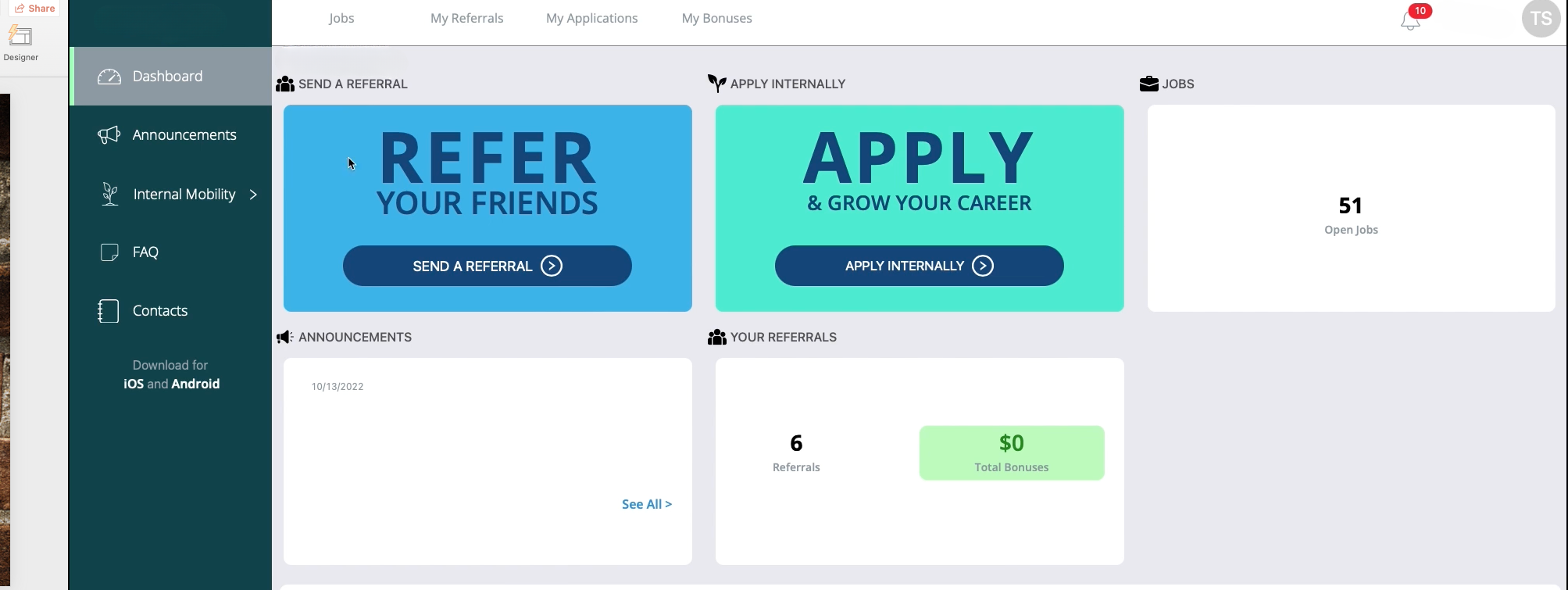 Sign in using the app or use the online platform. View jobs,  referrals, and bonuses from both sources.
Online Platform
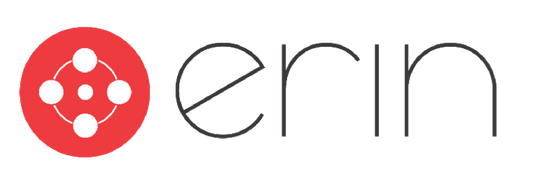 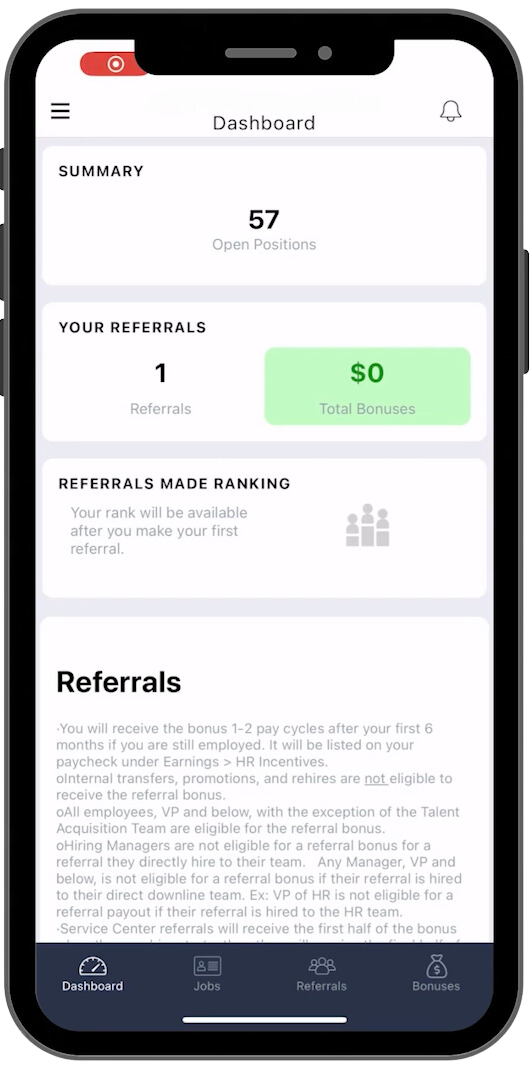 The Dashboard is the starting point for your app experience. From here, you can access all your referrals, bonuses, and your company's referral policy.
The Dashboard
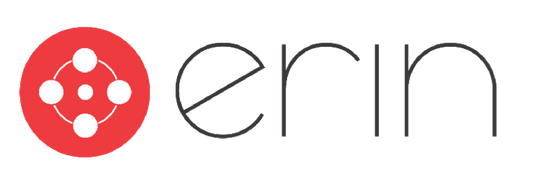 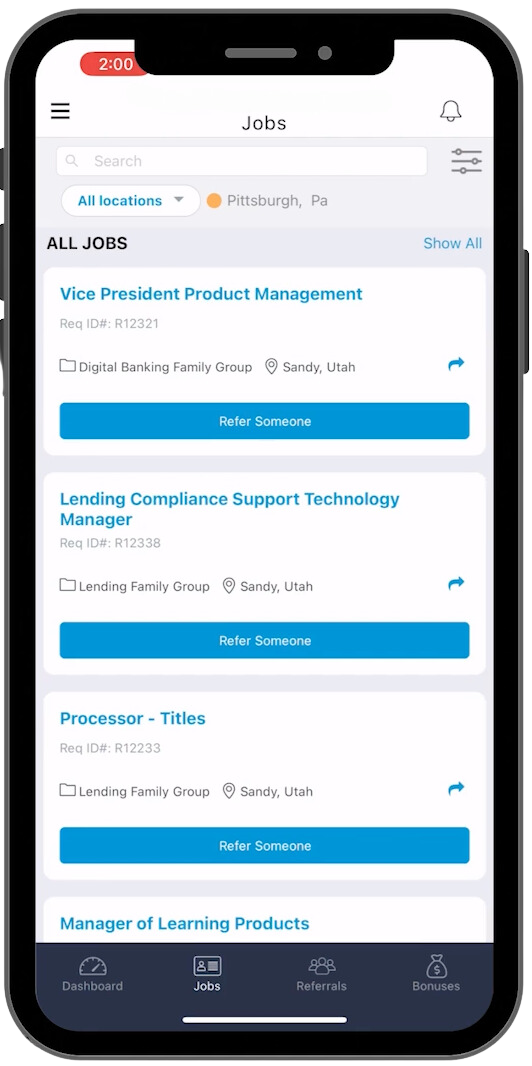 Preview the jobs that your company is looking to fill. Select the best fitting jobs to refer to friends and family.
Jobs View
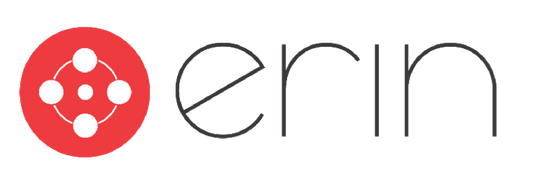 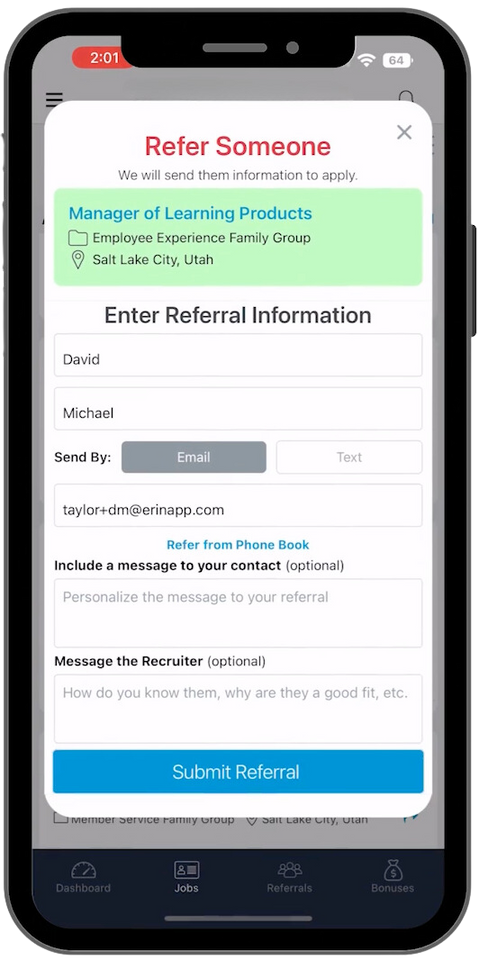 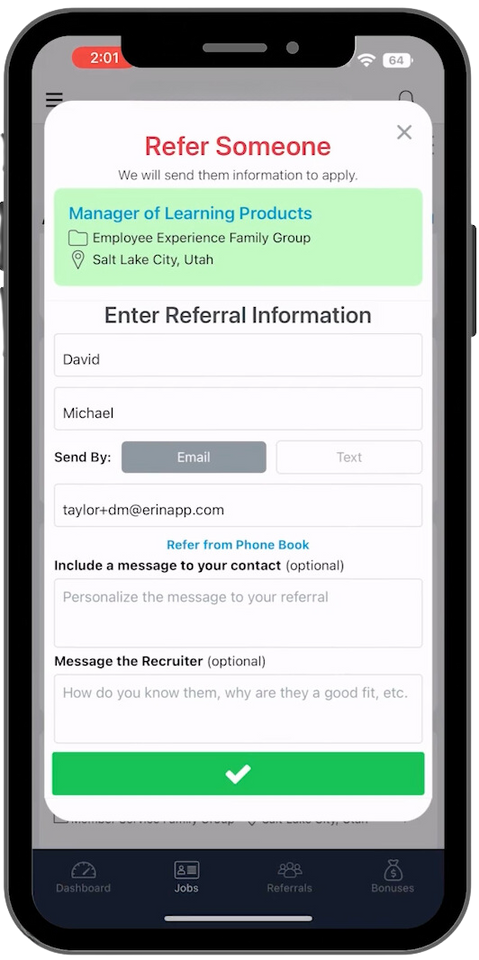 Type in their information and submit.
Refer
 Someone
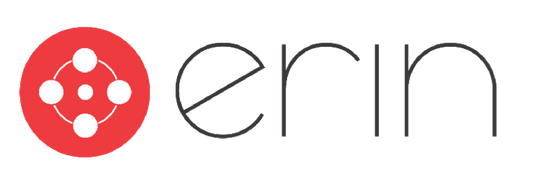 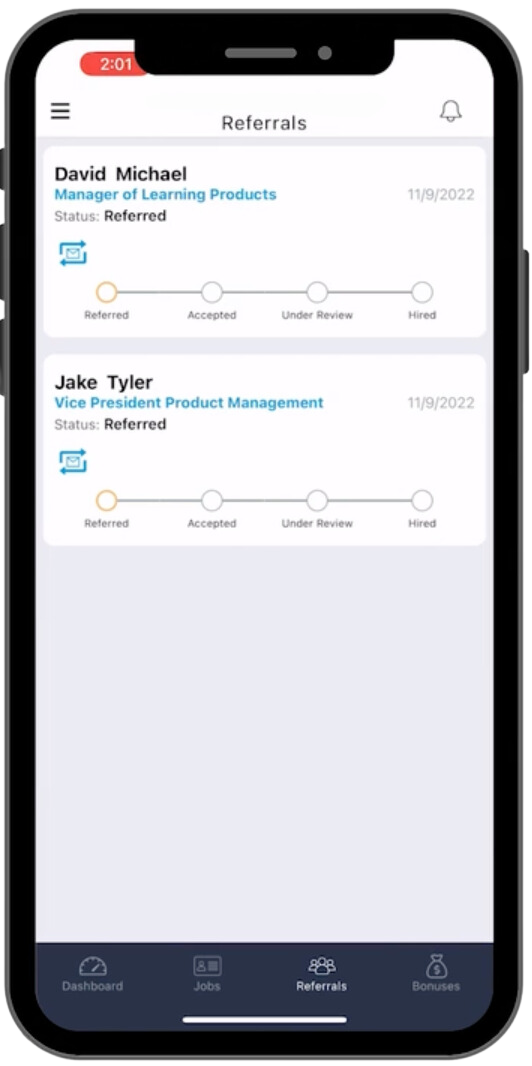 Track your referral progress to see if your referral accepted your invitation. Follow their journey through the hiring process.
Referral Statuses
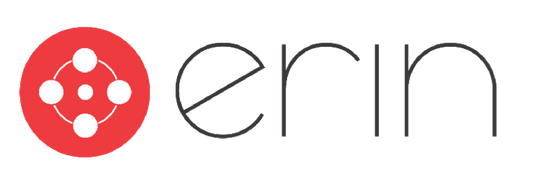 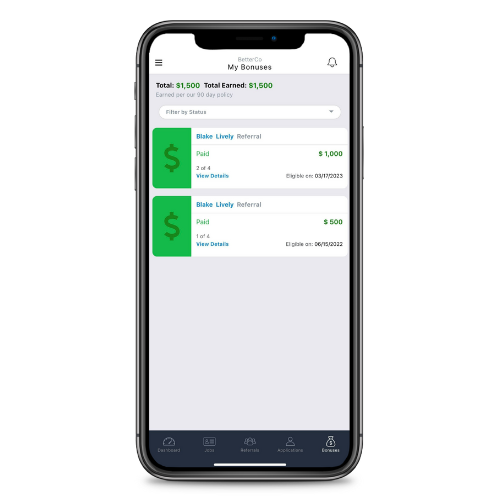 Track your bonuses. View the details of your bonus to find more information about the candidate statuses.
Bonuses
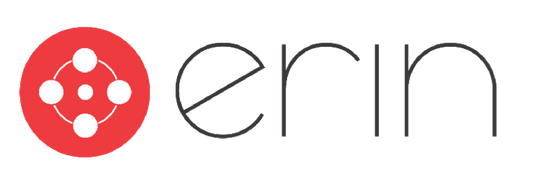 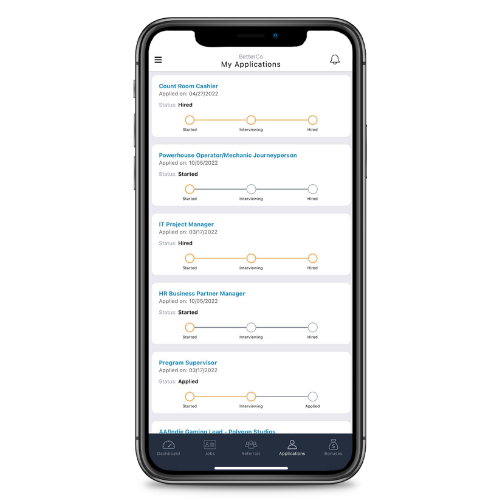 Upward movement in the company at the touch of a button.
Internal Mobility
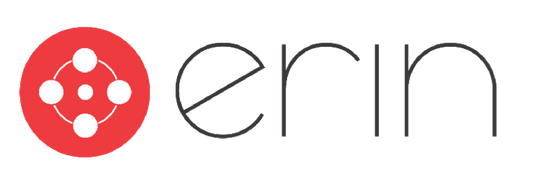 Go to 
[INSERT YOUR COMPANYS URL]
to get started!
For more information, go to 
 https://support.erinapp.com/knowledge/employee-features
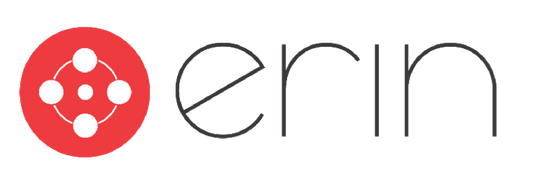